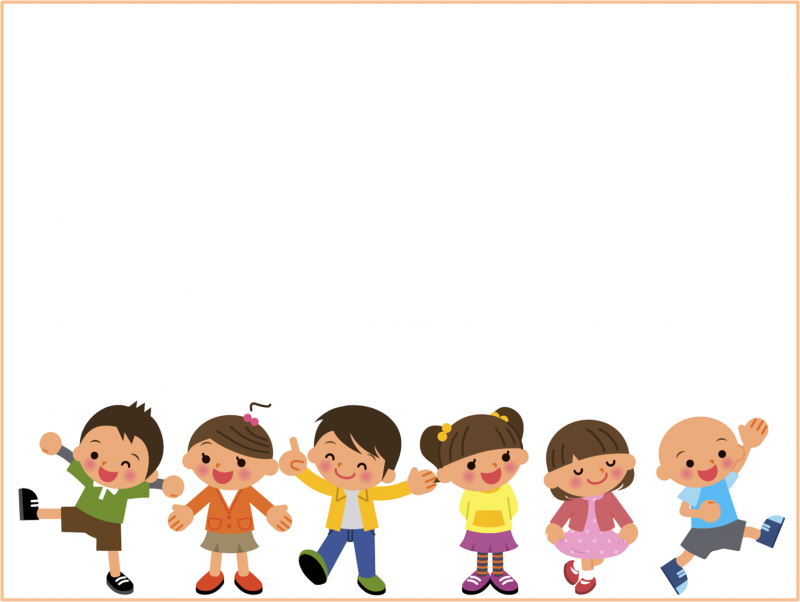 "ЧЕТВЁРТЫЙ 
ЛИШНИЙ​"
"Четвёртый лишний"
Цель — формирование навыка классификации объектов по ключевым признакам, зрительного анализа и обобщения.
Задачи-совершенствование умения классифицировать;
расширение кругозора и представлений об окружающем мире;
воспитание познавательного интереса;
обогащение индивидуального словаря;
совершенствование зрительного восприятия;
развитие памяти, интеллекта, умения образно и логически мыслить.
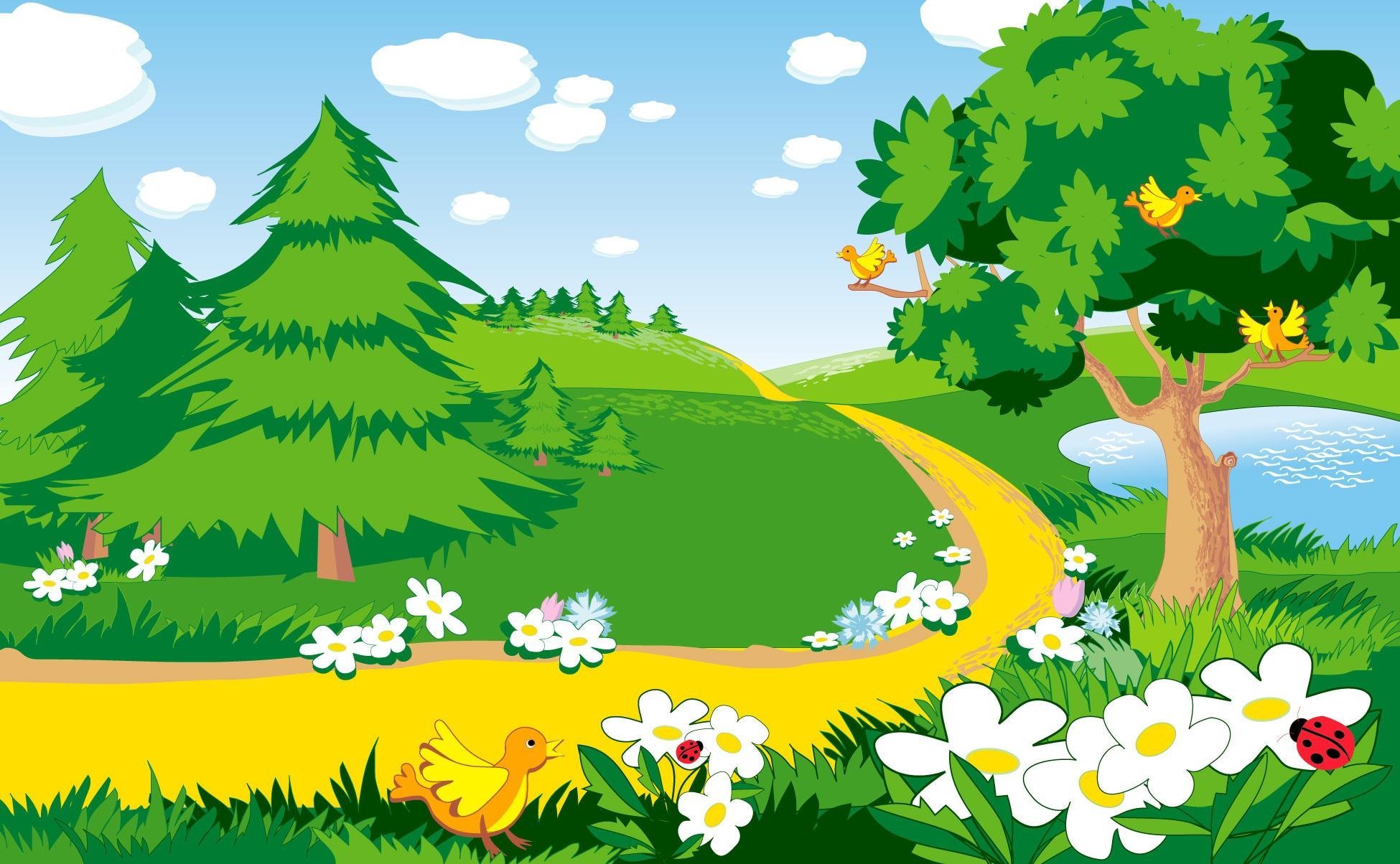 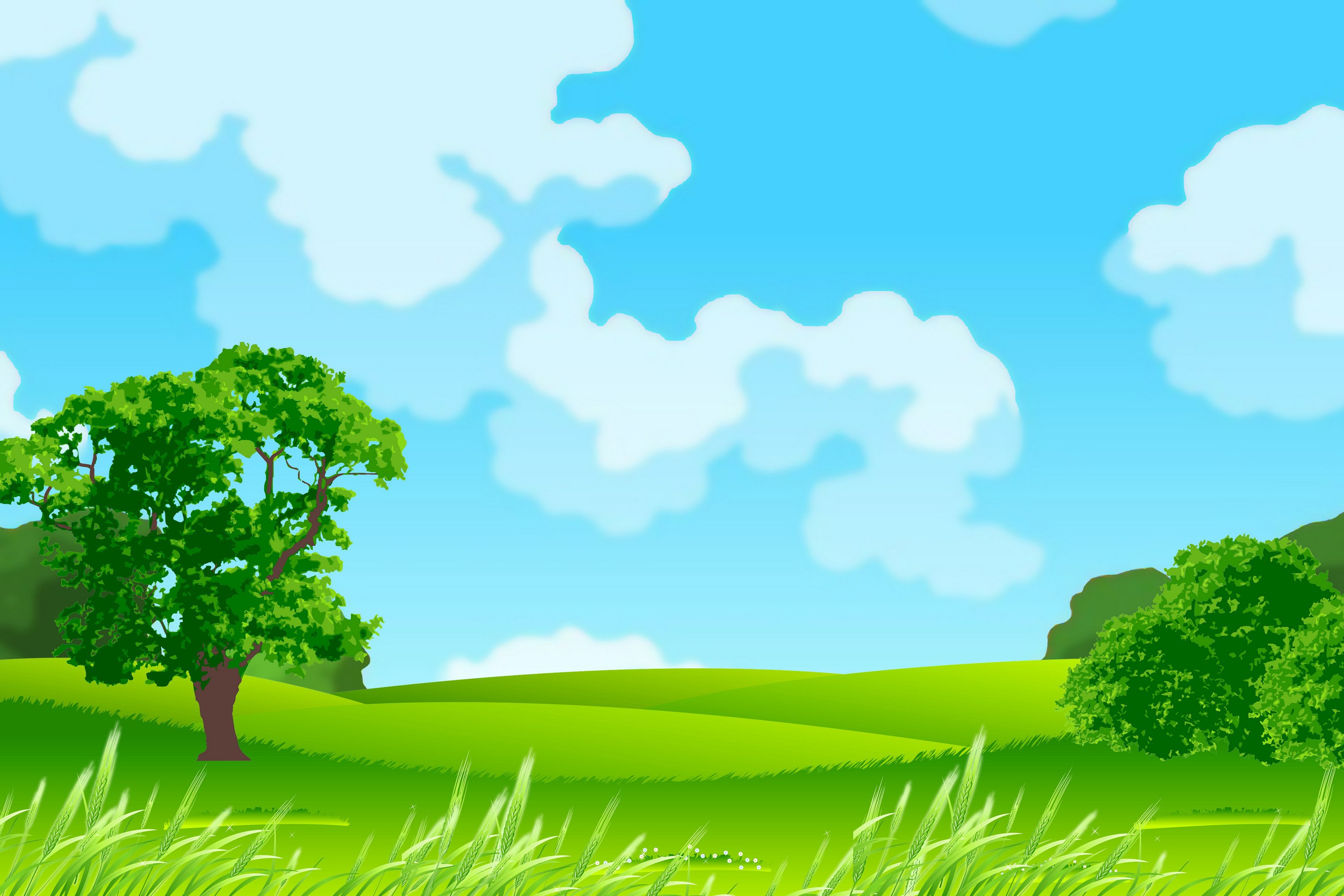 1) Что из перечисленного будет лишним ?
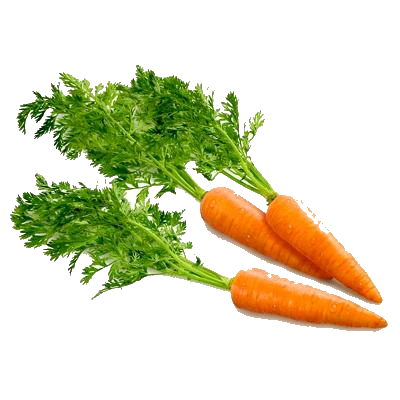 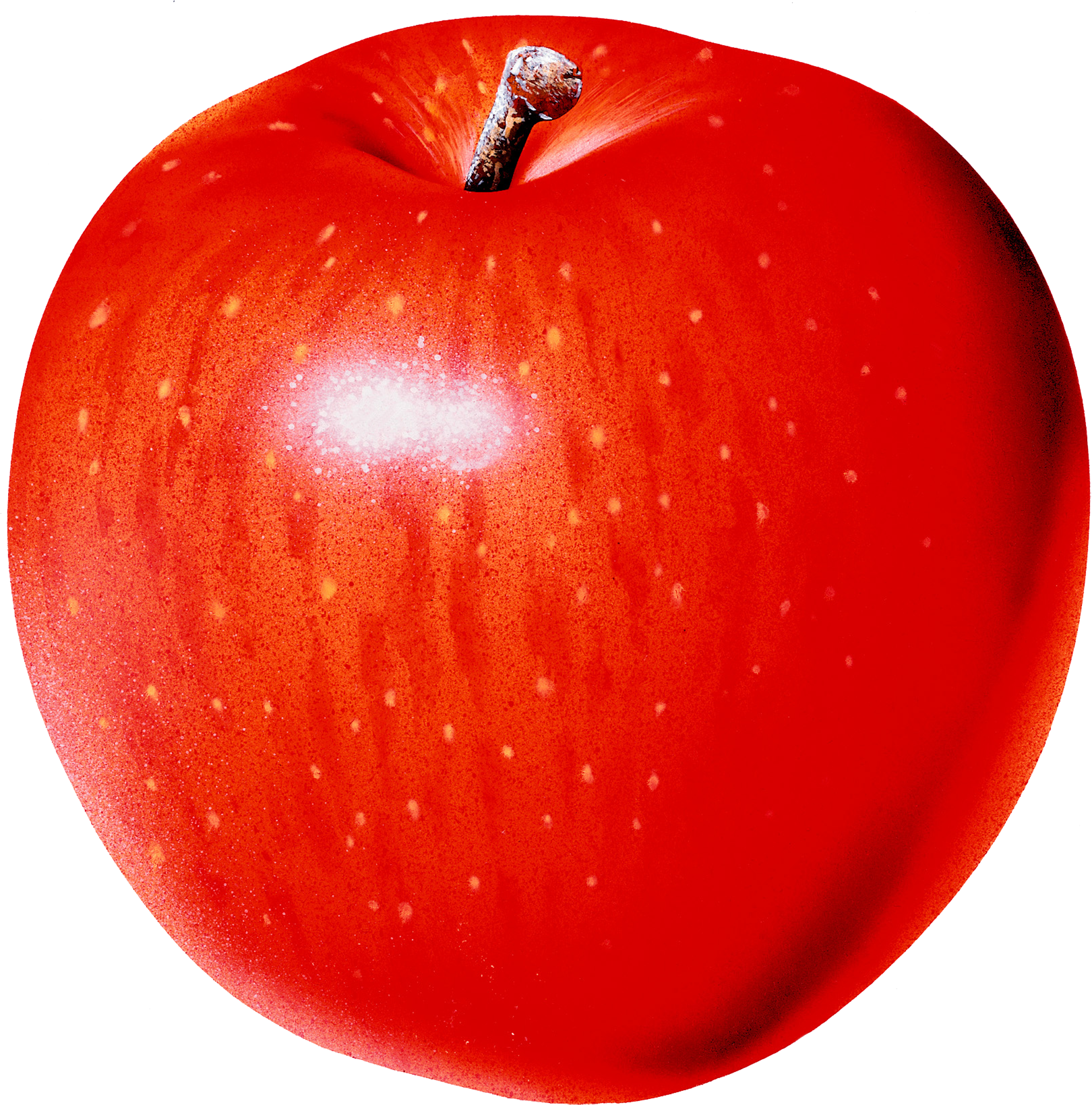 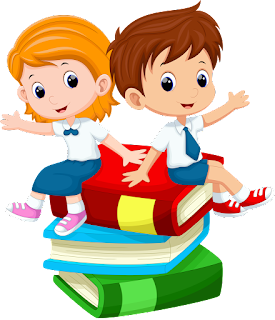 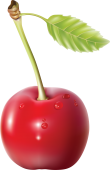 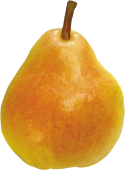 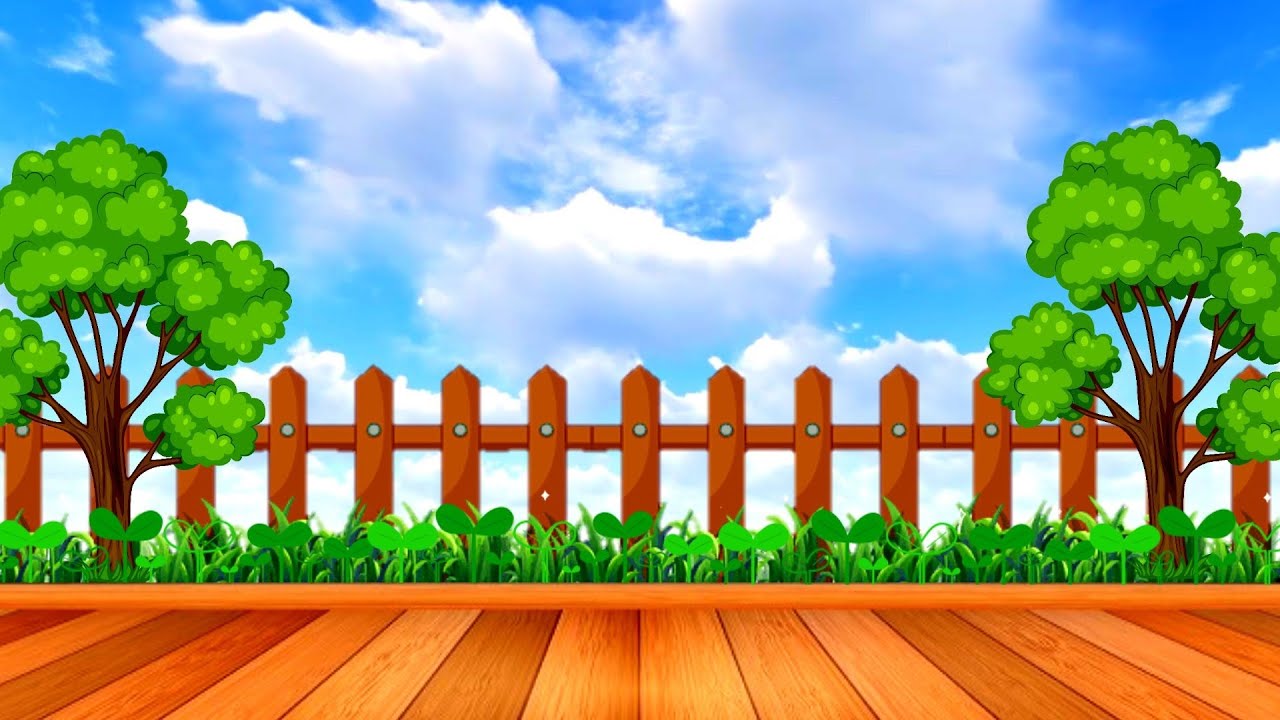 2) Что из приведённых картинок может быть лишним?
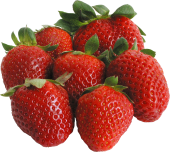 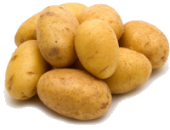 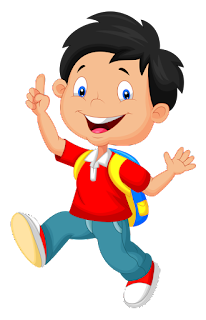 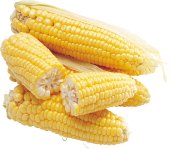 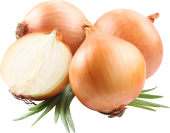 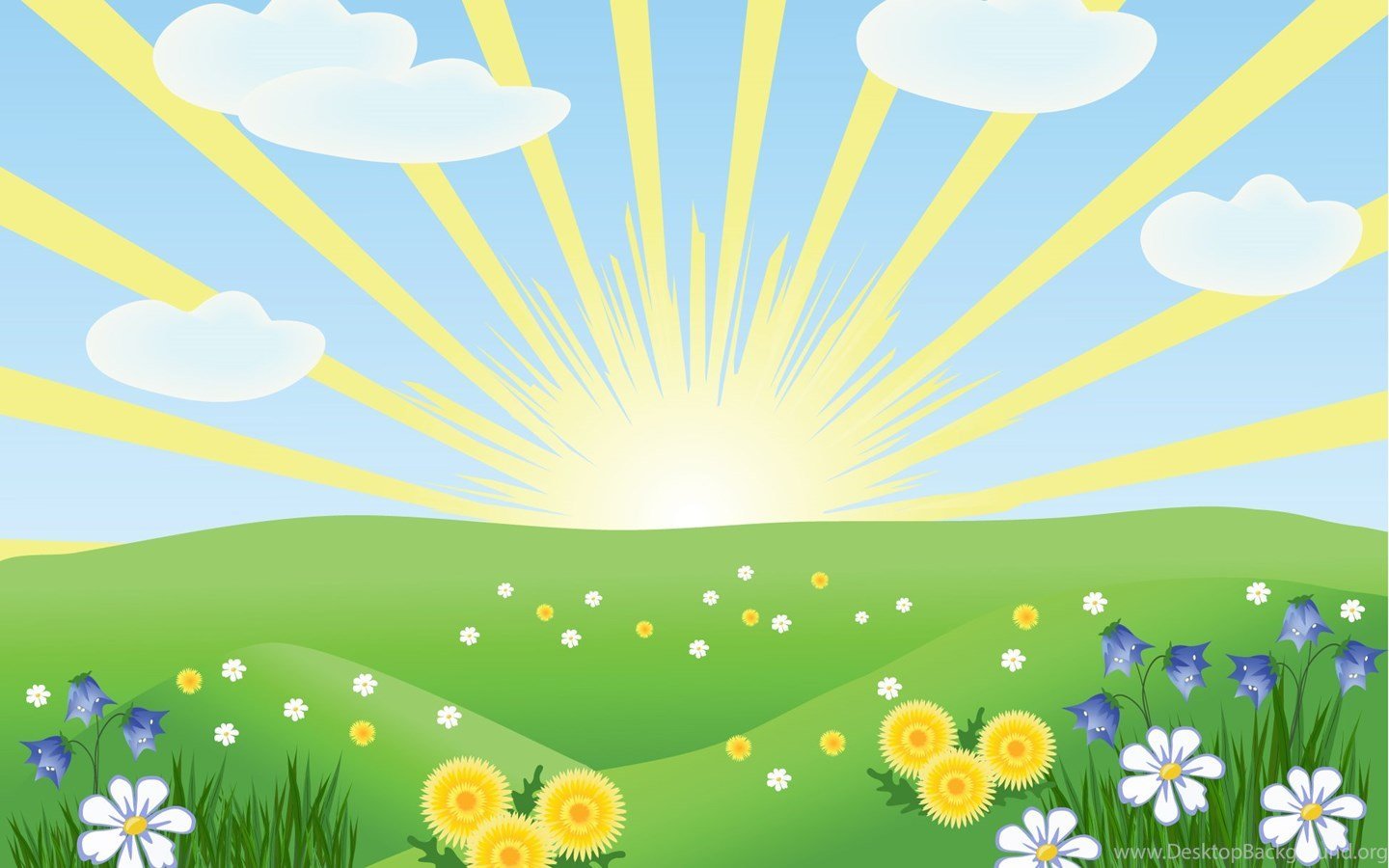 3) Что может быть лишним на этой картинке?
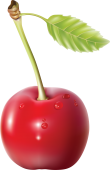 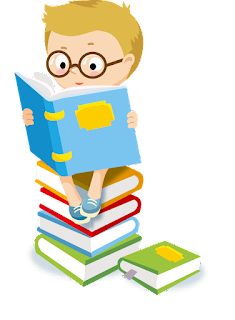 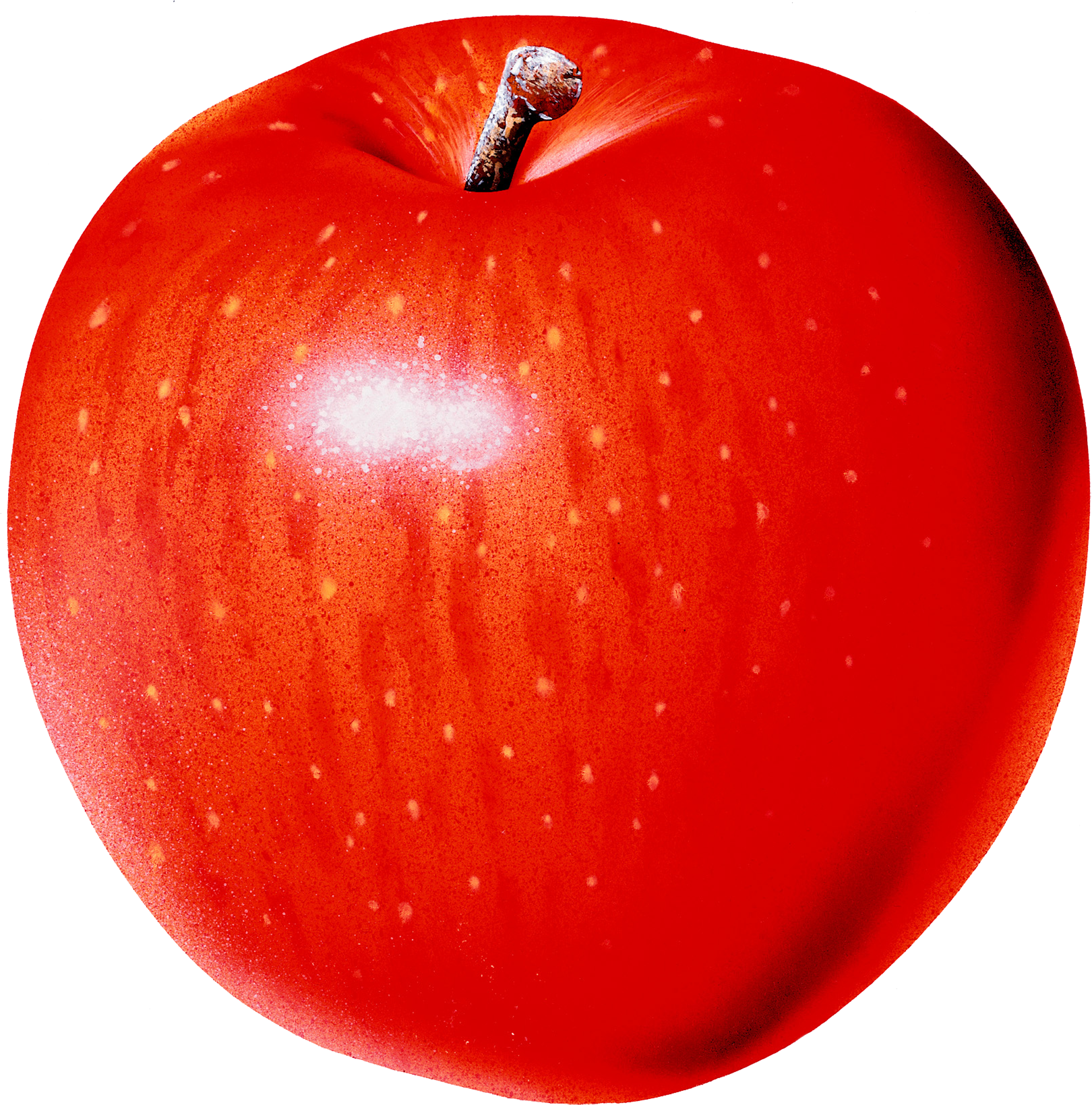 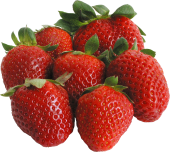 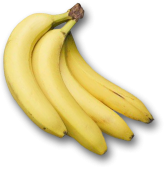 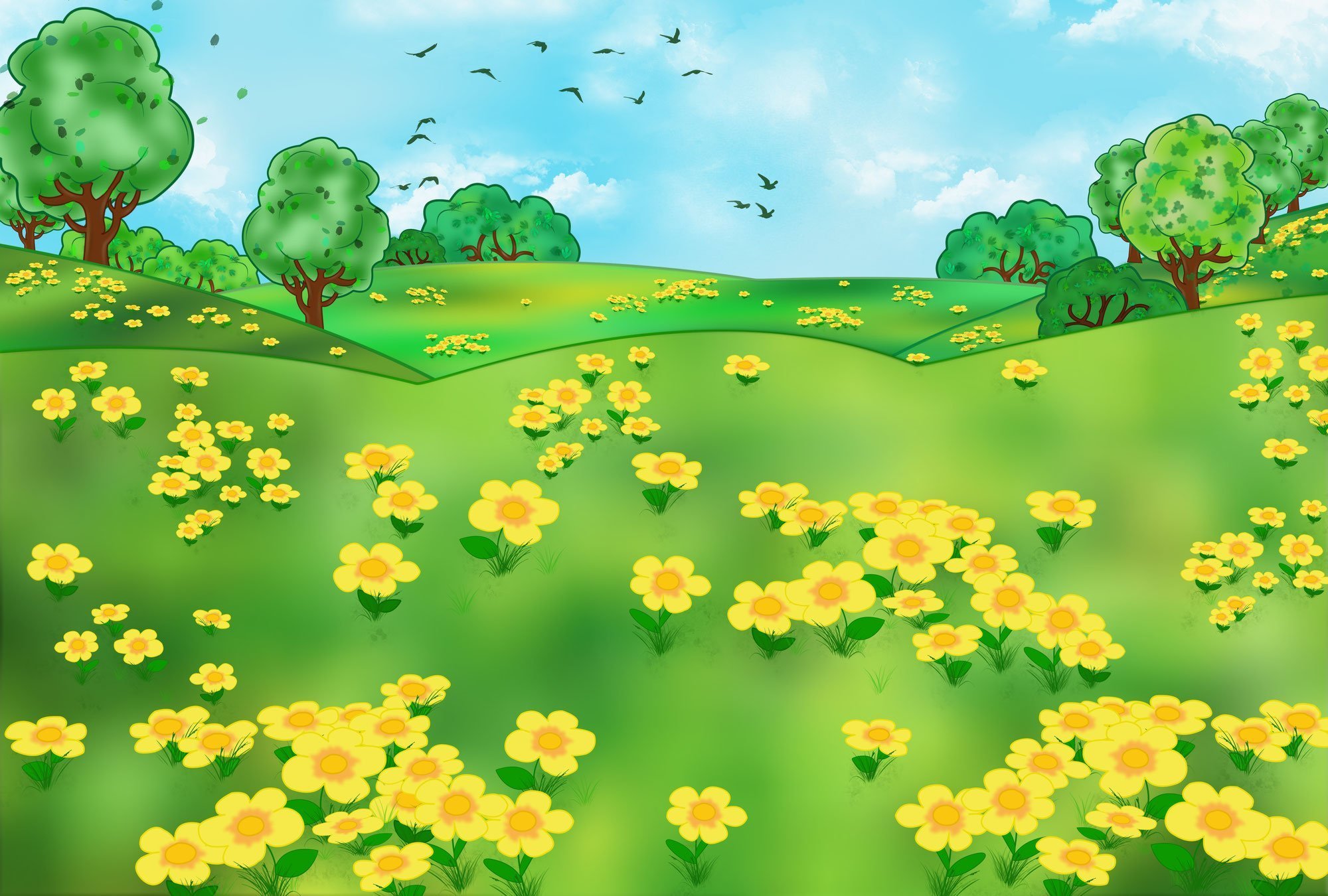 4) Что на картинке будет лишним?
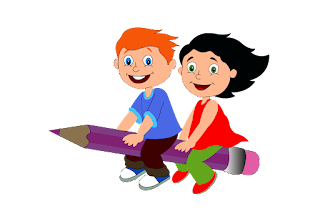 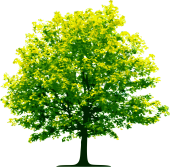 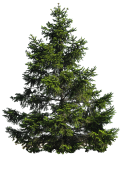 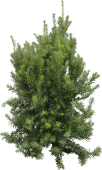 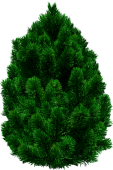 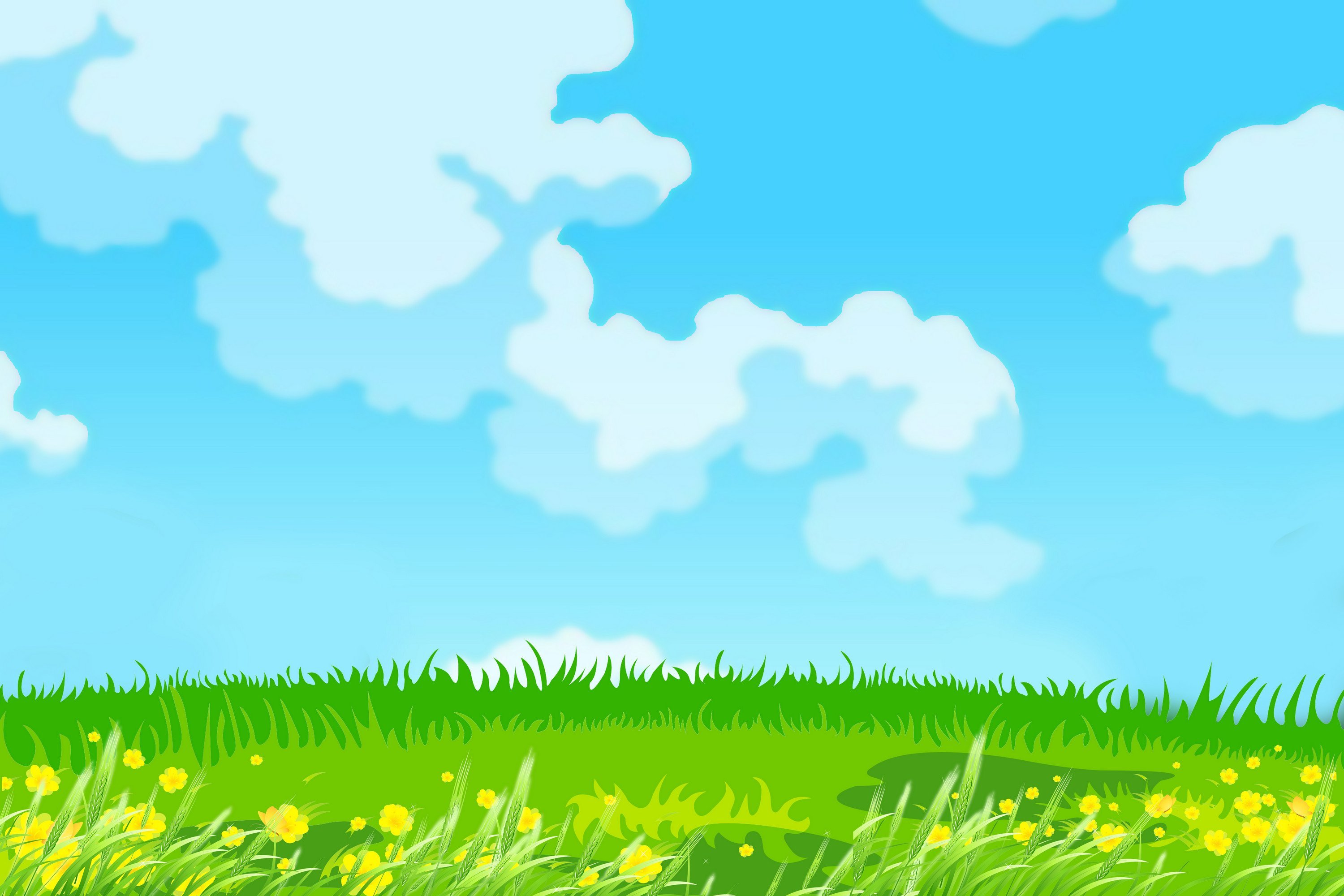 5) Что из перечисленного будет лишним?
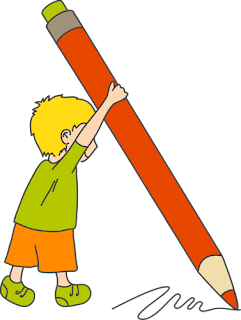 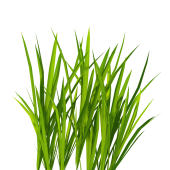 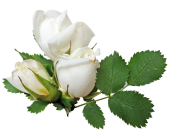 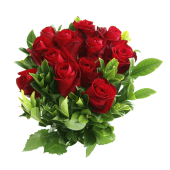 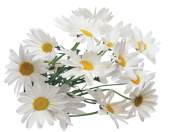 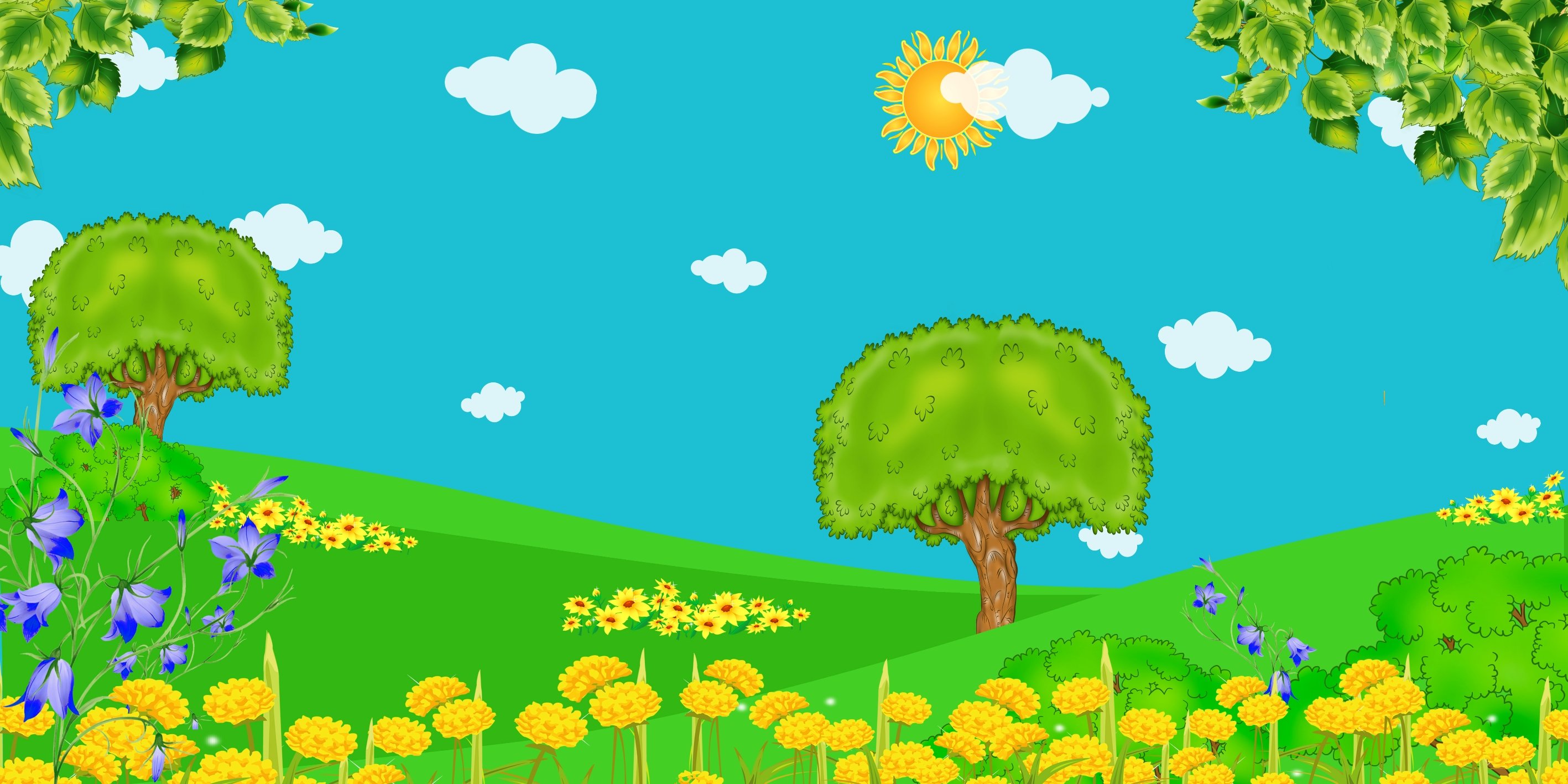 6) Что из перечисленного на картинке будет лишним
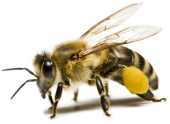 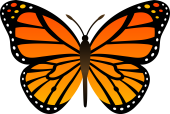 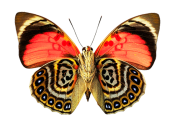 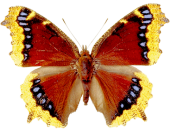 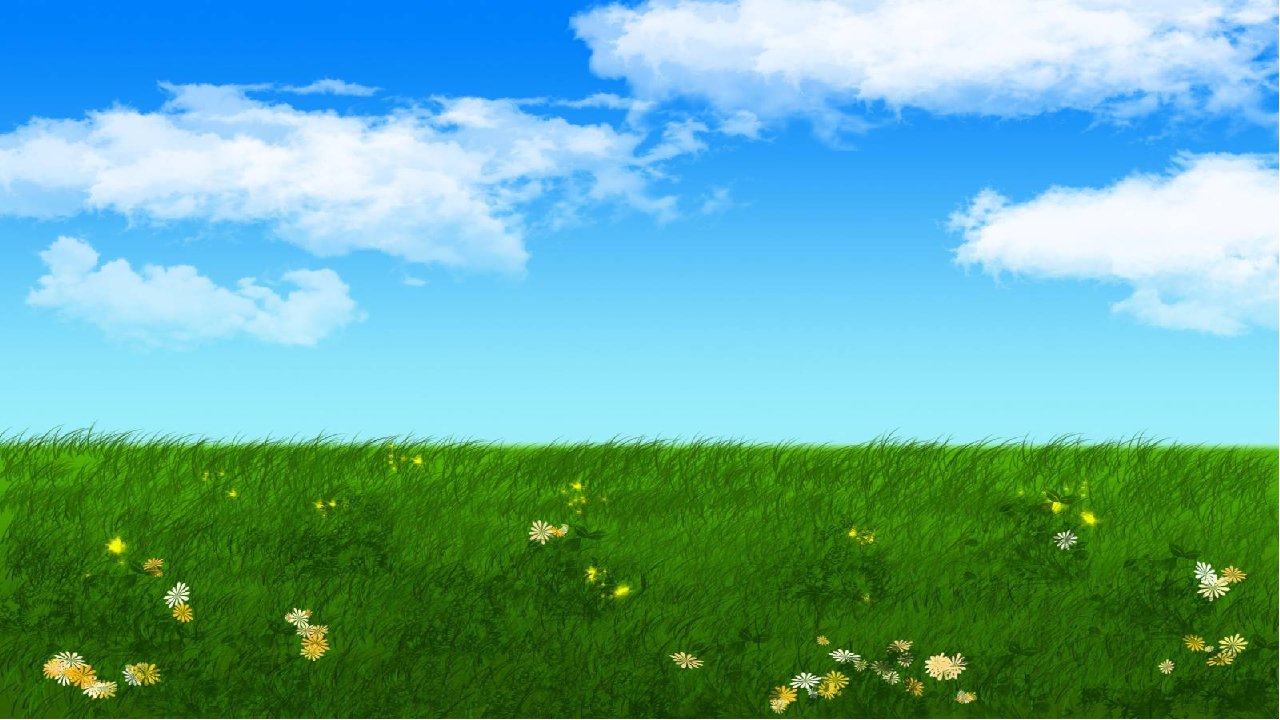 7) Какая птица на картинке лишняя ?
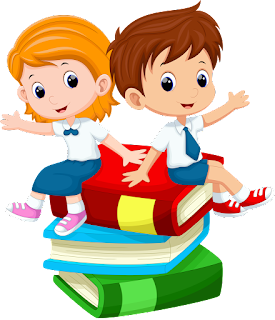 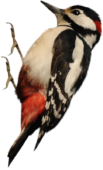 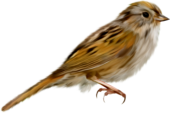 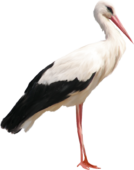 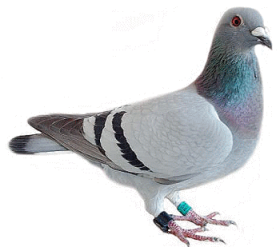 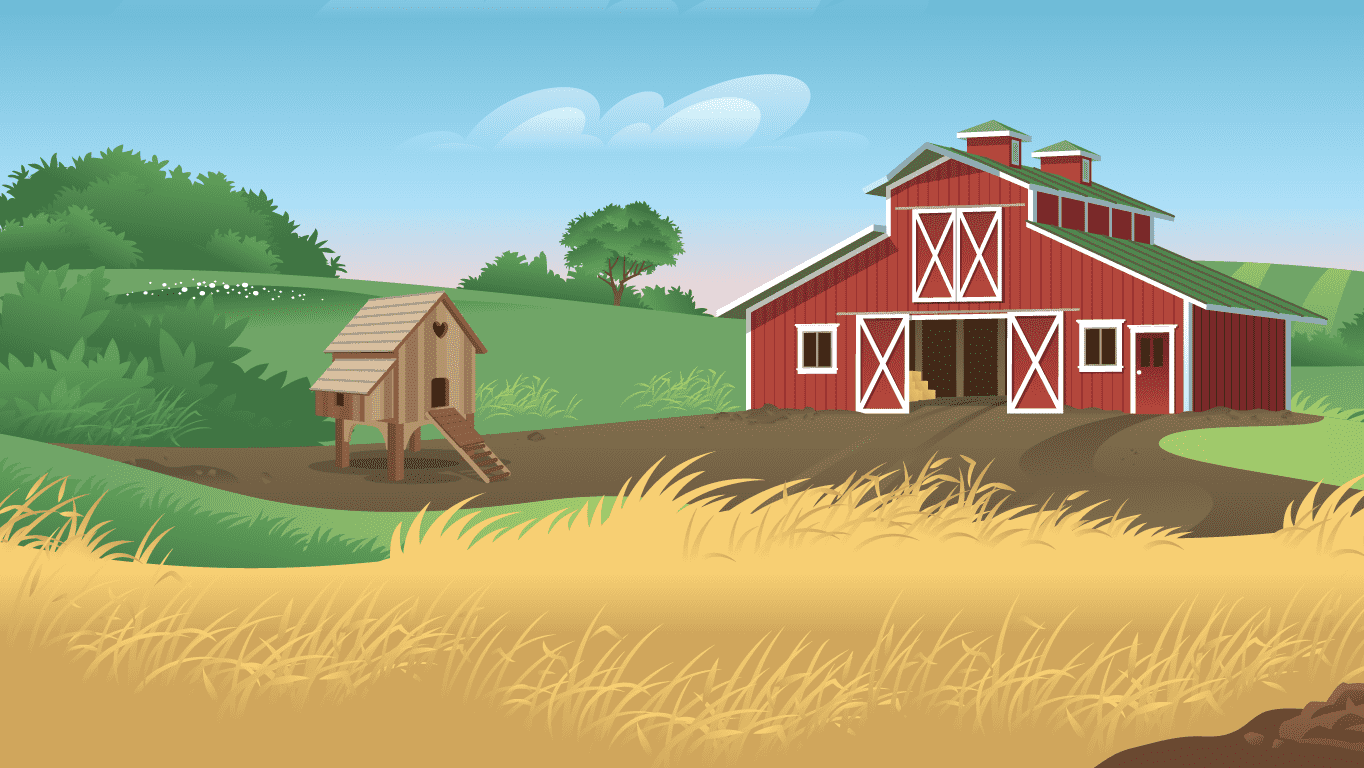 8) А что же на этой картинке лишнее?
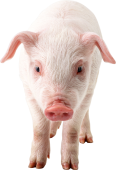 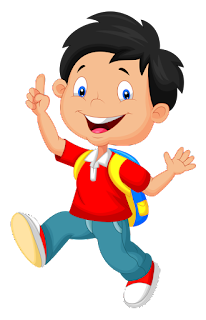 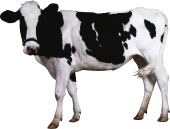 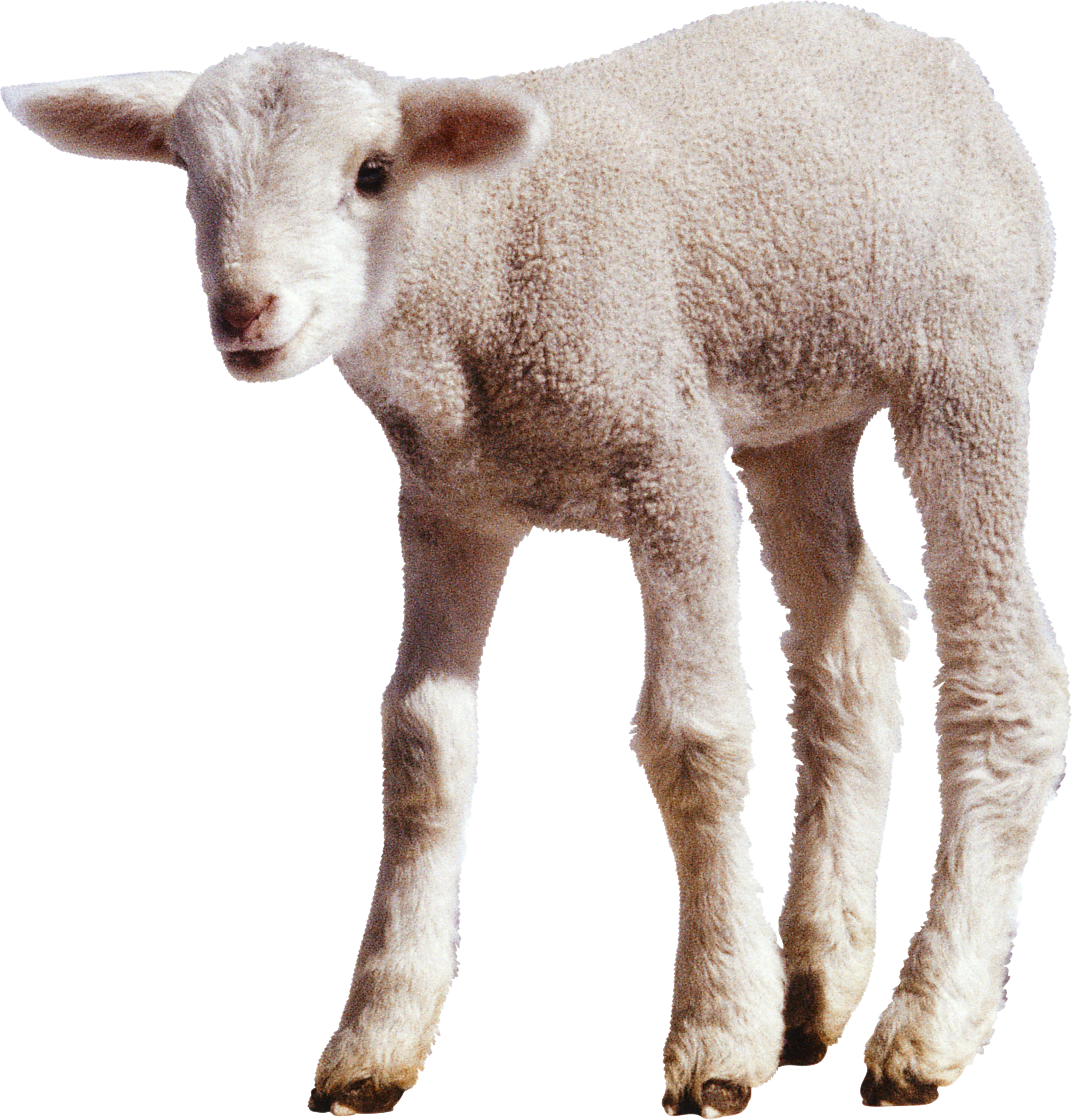 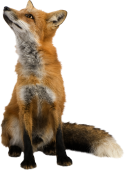 9) Что может быть лишним на этой картинке?
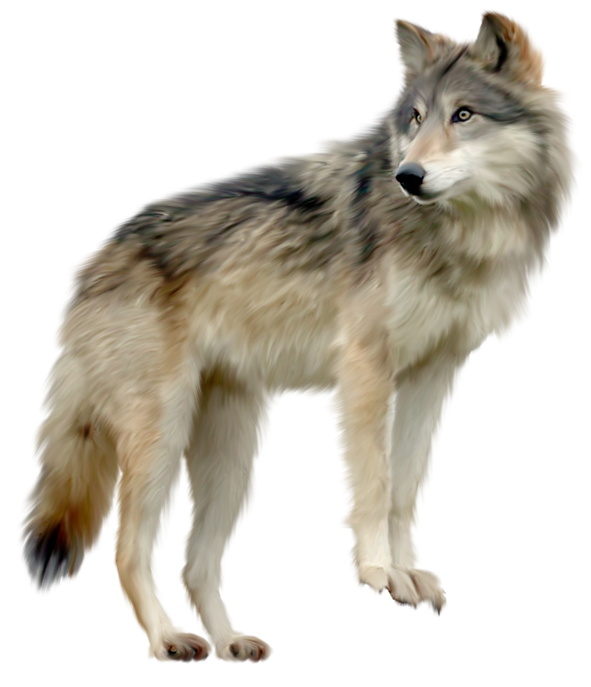 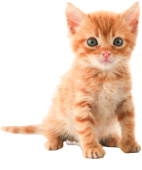 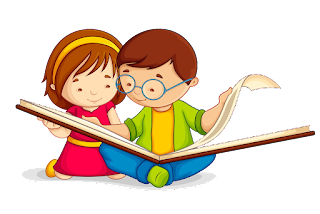 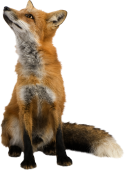 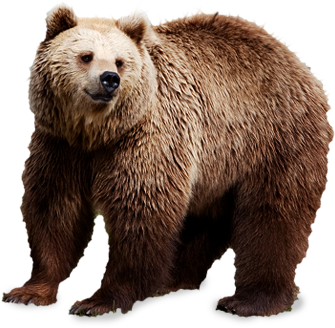 10)  Так, а что на этой картинке лишнее ?
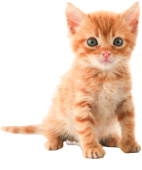 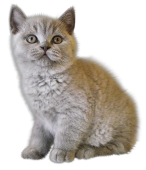 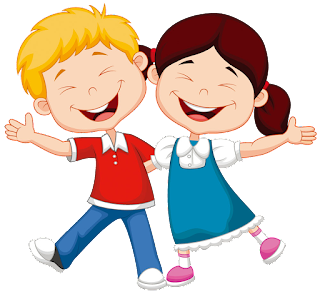 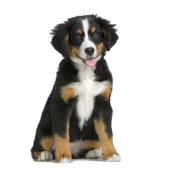 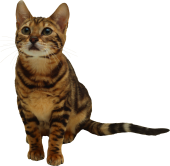 МОЛОДЦЫ РЕБЯТА